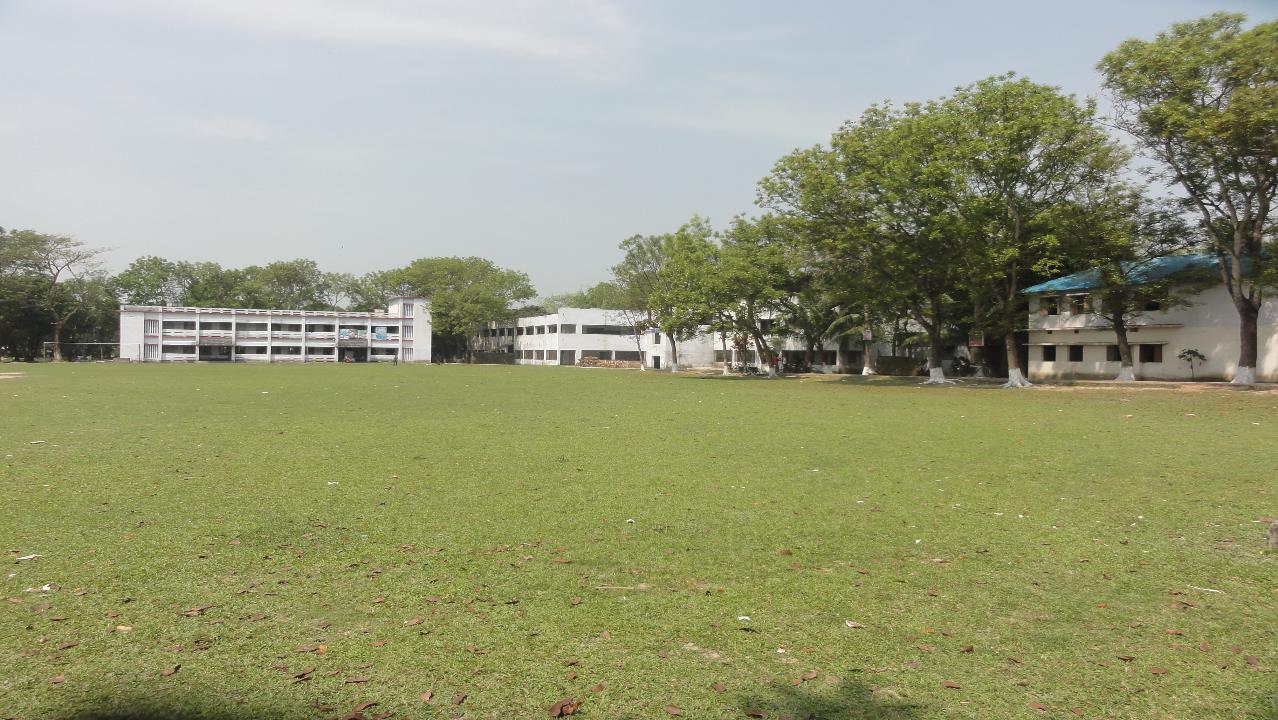 স্বাগত
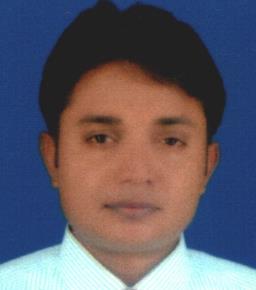 জীববিজ্ঞান ২য় পত্র –প্রাণিবিজ্ঞান
অধ্যায়—প্রাণীর বিভিন্নতা ও শ্রেণিবিন্যাস
জি এম শাহিনুর রাহমান
প্রভাষক(উদ্ভিদবিজ্ঞান)
সরকারি নর্থ খুলনা কলেজ
তেরখাদা,খুলনা।
০১৭২২৮০১৩৮১
পর্ব
ভ্রনস্তর
মাত্রা
আবরণ
সিলোম
পৌষ্ঠীক
নালী
খন্ডায়ন
১।পড়- 
২।নি- ৩।পালাও৪।নি ৫।মালা-  ৬।এ্যানি ৭।আর -  ৮।একা -  ৯।কই -
Porifera-
একস্তরীয়
কোষীয়
অ্যাসিলোমেট
Cnidaria-
কোষ টিস্যু
দ্বি-স্তরীয়
অ্যাসিলোমেট
আছে
টিস্যু অঙ্গ
ত্রিস্তরীয়
Platyhelminthes -
অ্যাসিলোমেট
আছে
কিউটিকল
Nematoda-
, ,
অঙ্গতন্ত্র
সিউডোসিলোমেট
কিউটিকল
আছে
অখন্ডায়ন
, ,
, ,
Mollusca-
ইউসিলোমেট
কাইটিন
আছে
অখন্ডায়ন
, ,
Annelida-
, ,
, ,
কিউটিকল
আছে
প্রকৃত খন্ডায়ন
, ,
, ,
Arthropoda-
, ,
কাইটিন
আছে
অসম খন্ডায়ন
, ,
, ,
, ,
Echinodermata-
আছে
অখন্ডায়ন
, ,
, ,
, ,
Chordata-
অসম খন্ডায়ন
অভ্যন্তরীণ
আছে
সবাইকে ধন্যবাদ